Narcisismul personologic, megalomania şi grandiozitatea solipsistă
Prof. Mircea Lăzărescu,Timişoara
                                                                          Tg.Mureş 2020
O dezbatere psihopatologică pe marginea narcisismului, domeniu de tot mai mare interes de la  o zi la alta, invită la o reflexie retroactivă asupra metodologiei definiţiilor operaţionale introduse de DSM-III, în raport cu cea a hermeneuticii psihanalitice.
	Precum şi la o meditaţie asupra semnificaţiei antropologice  actuale a narcisismului, ca problematizare a unei stime de sine crescute.
În psihanaliză, mitul lui Narcis a dublat referinţa centrală la mitul lui Oedip, fiind utilizat cu mai multe semnificații.
Freud a comentat inițial un narcisism primar, ce se manifestă în perioada în care eul nu este dezvoltat, iar obiectele lumii nu sunt diferențiate, libidoul fiind fixat pe propriul corp. Acesta s-ar manifesta în stări psihotice, cu schizo autism şi fantazări.
Narcisismul secundar presupune un eu capabil de investiri libidinale în obiecte ale lumii, mama fiind prima vizată. Libidoul poate fi însă retras din obiect şi reinvestit în sine, narcisic. Comentariile privitoare la Leonardo da Vinci şi Președintele Schreiber au în vedere această fază.
Interpretările psihanalitice ulterioare au pus accent pe variate aspecte ale mitului lui Narcis; sau derivate  - mai direct sau indirect - din acesta.
Lacan, comentând “stadiul oglinzii,  s-a interesat de psihopatologia paranoiei. Iar Kohut  şi Kernberg au dezvoltat alte direcții de interpretare a narcisismului.
Istoria interpretărilor psihanalitice scoate în relief metodologia hermeneutică a acestei abordări; pentru care, referirea la mitul propriu-zis a lui Narcis a fost una destul de vagă, litera mitului fiind reinterpretată într-un spirit propriu.
De aceea, datele ce ni s-au transmis privitoare la mitul lui Narcis merita amintite:

    	   1/- Narcis este un tânăr foarte frumos care e admirat şi iubit de către alții (fete şi băieţi); dar care e indiferent faţă de aceștia şi iubirea lor. Răceala sa afectivă se evidențiază şi prin faptul că îi trimite admiratorului Aminias sabia cu care acesta se sinucide.
  	  2/ - Narcis se îndrăgosteşte de propria-i imagine doar secundar, ca pedeapsă pentru indiferenţa sa; răzbunatoarea Nemesis regizează situația ca Narcis să se privească în apa unui izvor; şi de a se îndrăgosti astfel de propria-i imagine.
3/ - Narcis nu fantazează privitor la o condiție personală deosebită (el e realmente
foarte frumos)
Nu manifestă tendințe megalomane
Nu pretinde altora să-l admire (căci alții realmente îl admiră); nu e relațional
(paranoiac)
       4/- Pe fundalul de indiferenţă rece, după ce se îndrăgosteşte de sine Narcis e 
nefericit; şi aşa şi moare (sinucigându-se).
Nici tradiția psihanalitică nici cea conceptualizată de DSM-III-5 nu urmează fidel acești
parametri ai mitului.
În DSM-5 TP narcisistă se caracterizează prin grandiozitate, stima de sine vulnerabilă cu tendinţa de a solicita altora admirație
(Identitate: exagerată autoapreciere; Autodirecţionare; standarde înalte, pentru a fi admirat; Empatie: insensibilitate; Intimanţă; Relaţii superficiale.)
TRASATURI: 1/ sens grandios al autoimportanţei; 2/ fantezii de succes, frumusețe, putere; 3/ se consideră o persoană deosebită, specială; 4/pretinde excesivă admiraţie; 5/se simte îndreptăţit la tratamente speciale; 6/ exploatator interpersonal; 7/lipsit de empatie; 8/arogant.
Se poate constata cum conceptualizarea din DSM-5, bazată pe criterii operaționale, decupează şi ea doar o perspectivă din mitul tradițional a lui Narcis; pe care o completează cu alte dezvoltări, cantonând-o la domeniul Tulburărilor de personalitate.
În DSM-5 (varianta dimensională) se menționează o posibilă polarizare între:
            Narcisistul malign (cu manipulativitate, înşelăciune, răceală afectivă)
            Narcisistul vulnerabil (cu depresie, anxietate)
O astfel de polarizare e valabilă însă la majoritatea tipurilor, derivând din opozitivitatea ce o introduce în circumplexul interpersonal axa verticală dominație/sumisiune. Astfel putem diferenția şi între:
  	 TP paranoiac expansivă/TP senzitiv relaţională
   	 TP antisocială/TP dependentă
    	 TP anankast expansivă /TP psihasten ruminativă.
TP narcisistă menține şi impune în atenția psihopatologiei şi a psihoterapiei o dimensiune importantă a psihismului uman, cea a stimei de sine, în afirmarea sa pozitivă. Din acest punct de vedere, cadrul nosologic al TP narcisiste are trei zone importante de diagnostic diferențial.
Prima se referă la TP histrionică, care a beneficiat în ultimii ani de mult mai puține studii decât cea narcisistică; iar în DSM-5 varianta dimensională, ea nici nu mai e inclusă.
Destul de multe trăsături sunt caracteristice ambelor acestor TP incluse în Clusterul B, principala fiind tendința de  a atrage atenția asupra sa. În această direcție TP histrionică se diferențiază de cea narcisistică prin:
faptul că nu contează dacă ajunge în centrul atenției pentru admirație sau compătimire, indusă de ex. prin simptome de suferință corporală (conversive), condiție generală mizeră, umilinţă…
captarea atenției se realizează predominent perceptiv situaţional: îmbrăcăminte şi comportament strident, hiperexpresivitate emotivă, hipererotism.
Scăderea în ultimul timp a manifestărilor histrionice şi conversive poate fi corelată cu amplificarea utilizării mijloacelor de relaționare mass media, ce o reduc pe cea nemijlocit situațională.
În al doilea rând, TP narcisistă, inclusă fiind în Clusterul B, are afinităţi şi cu TP antisocială. Faptul are în vedere ceea ce  s-a numit ”varianta sa malignă”; aceasta merita comentată  mai ales în comparație cu tradiționalul psihopat (Cleckley), caracterizat prin sociabilitate seductivă, manipulativitate, dublată de un imaginar bogat (mitomanic) cu excrocherii.
Desigur, centrul TP narcisiste se consumă în direcția confirmării de către alții a propriei tendințe spre grandiozitate. Dar încrederea în sine a narcisistului e vulnerabilă, pe când a psihopatului e fără fisură. Totuşi, tranziția în direcția unui psihopat încrezător în sine nu trebuie ignorată.
În al treilea rând, o problemă aparte o reprezintă apoi însăşi trăsătura nucleară a grandiozității megalomane (care în mitul original a lui Narcis lipsește).
Părerea bună despre sine, până la megalomanie şi grandiozitate, însoţeşte de obicei starea maniacală. În cazul TP narcisiste e vorba însă de izolarea acestei trăsături de dezinhibiţia expansivă şi tahipsihică a maniacului, ce se exprimă şi printr-o hipersociabilitate gregară.
Tendinţa megalomană, de autovalorizare sintonă, persistă apoi în stările hipomaniacale ce pot fi identificate în spatele delirurilor de grandiozitate monotematice.
Şi încă, se întâlnesc şi trăiri de grandiozitate solipsistă, la persoane autiste.
O perspectivă clinică mai largă asupra stimei de sine exagerate, aberante, indică  această dimensiune psihică, ca fiind una  parțial independentă; ca manifestându-se în diverse contexte psihopatologice, din care TP narcisistă reprezintă doar unul.
Pentru TP narcisistă  stima de sine crescută apare  ca o PROBLEMATIZARE. 
Motiv pentru care  şi confirmarea din partea altora e aşa de importantă.
CONCLUZII
FAPTUL CĂ TP NARCISISTĂ A CĂPĂTAT ÎN PSIHIATRIA ACTUALĂ O POZIȚIE IMPORTANTĂ, SUGEREAZĂ CĂ 
STIMA DE SINE REPREZINTA O IMPOTANTA PROBLEMA PENTRU PENTRU OMUL CONTEMPORAN
Precum şi faptul că, în spatele aparentei expansivităţi dezinvolte a omului postmodernității incipiente, se menține în el ceva din nefericirea lui Narcis.
		Desigur, reconfigurată. …..
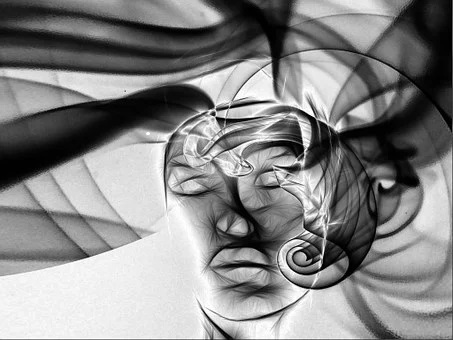 VĂ MULŢUMESC !